MÔN: TIN HỌC 7
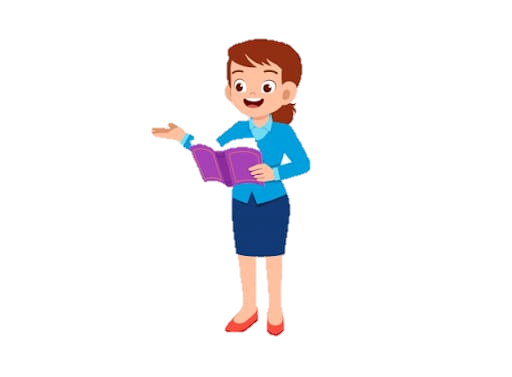 Tiết 19-BÀI 11: 
TẠO BÀI TRÌNH CHIẾU
(Tiết 1)
Giáo viên: Bùi Thị Vân
Năm học 2023 - 2024
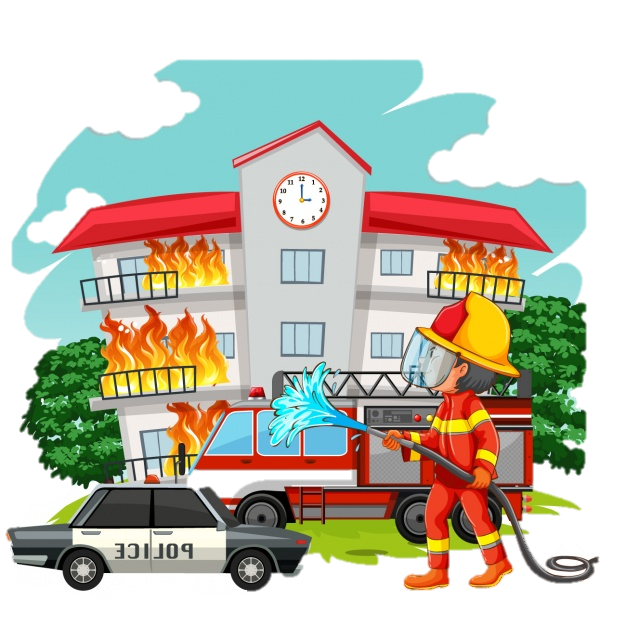 BIỆT ĐỘI CỨU HỎA
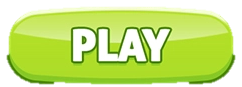 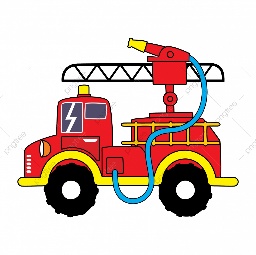 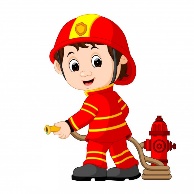 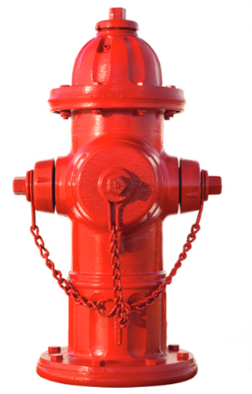 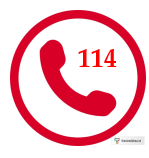 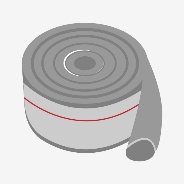 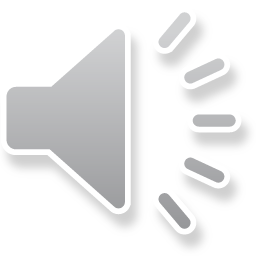 Luật chơi – Cách chơi
Có một ngôi nhà trong thành phố bị cháy. Hãy dập tắt đám cháy bằng cách giơ tay nhanh nhất để chọn hình ảnh tương ứng với các bước cứu hỏa và vượt qua các câu hỏi được đưa ra.
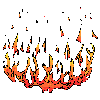 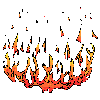 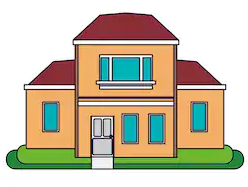 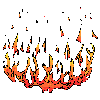 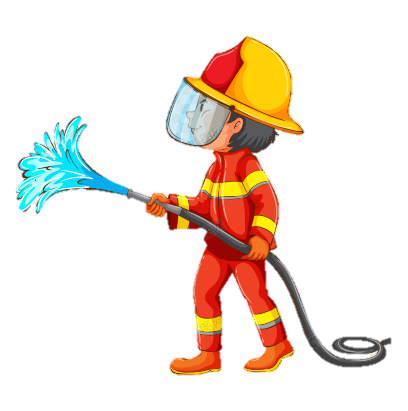 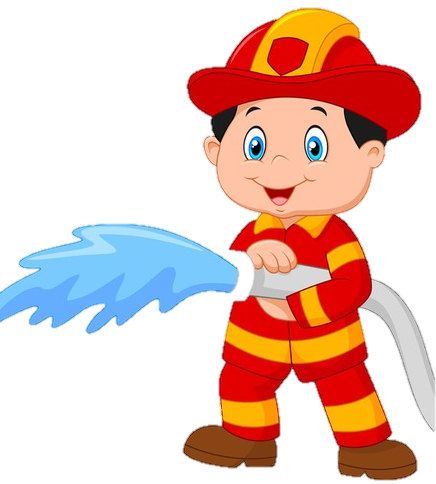 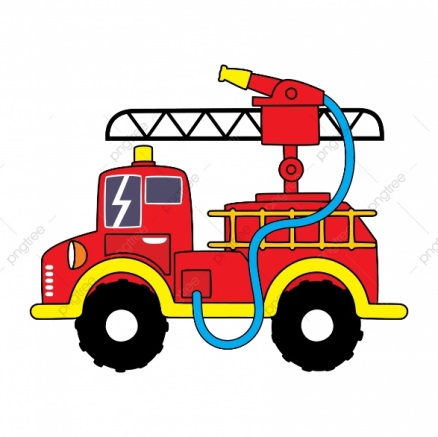 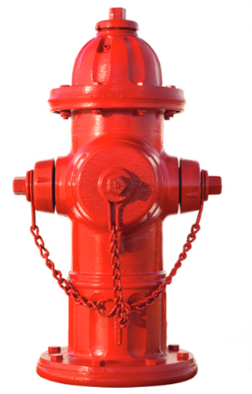 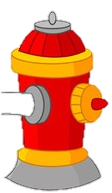 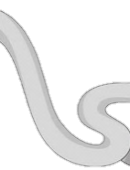 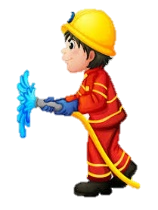 Những phương án nào sau đây là đúng để thêm trang tính 
vào bảng tính?
A. Nháy chuột vào nút       phía dưới trang tính.
B. Trong thẻ Insert chọn lệnh Table trong nhóm lệnh Tables.
C. Nháy nút phải chuột lên tên trang tính và chọn Insert/Worksheet.
D. Trong thẻ Home, chọn lệnh Insert/Worksheet.
+
Đáp án: A, C và D
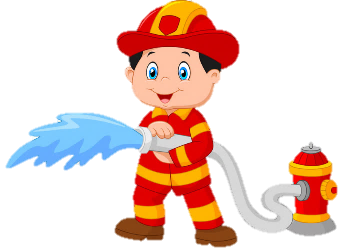 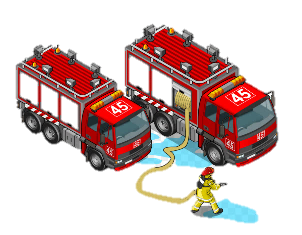 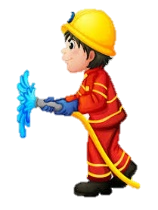 Có thể đổi tên một trang tính bằng những cách nào sau đây?
A. Nháy chuột vào tên trang tính rồi nhập tên mới.
B. Nháy nút phải chuột vào tên trang tính và chọn Rename 
rồi nhập tên mới.
C. Nháy đúp chuột vào tên trang tính rồi nhập tên mới.
D. Chọn lệnh File/Save As.
Đáp án: B và C
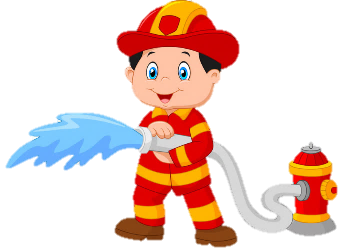 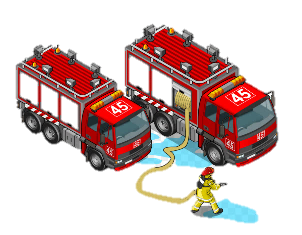 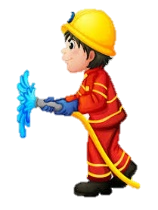 Phương án nào sau đây dùng để xóa một trang tính?
A. Nháy chuột vào tên trang tính rồi nhấn phím Delete.
B. Nháy nút phải chuột vào tên trang tính và chọn Delete.
C. Nháy đúp chuột vào tên trang tính rồi chọn Delete.
D. Trong thẻ Home, chọn lệnh Delete/Delete Sheet trong nhóm lệnh Cells.
Đáp án: B và D
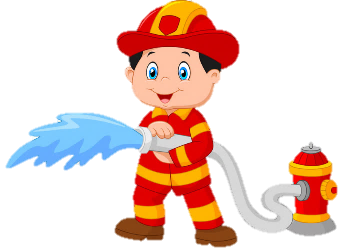 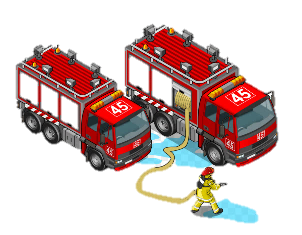 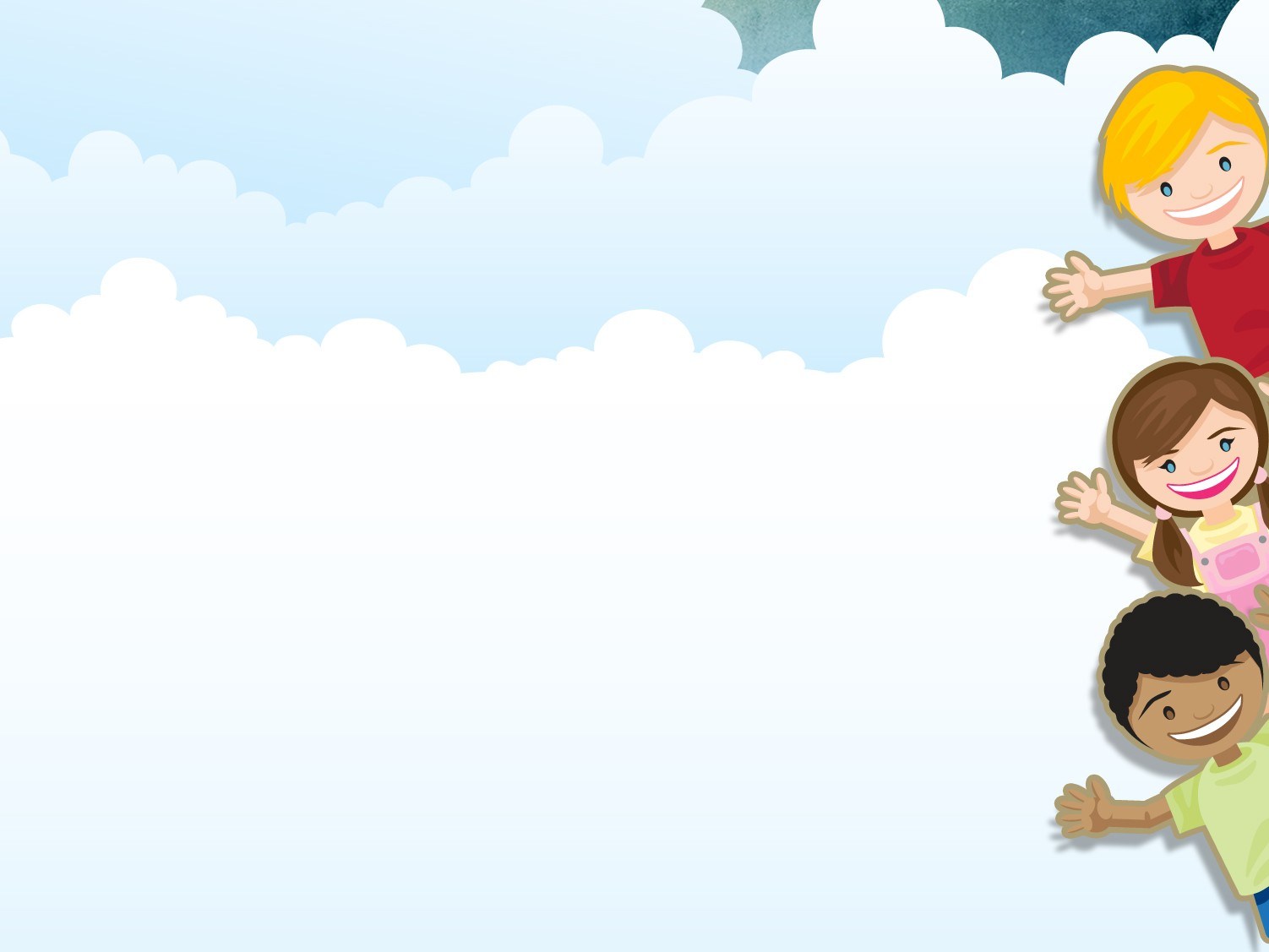 Cảm ơn các em đã giúp đội cứu hỏa dập tắt được đám cháy!
“PHÒNG CHÁY CHỮA CHÁY LÀ TRÁCH NHIỆM CỦA MỖI NGƯỜI, MỖI NHÀ”
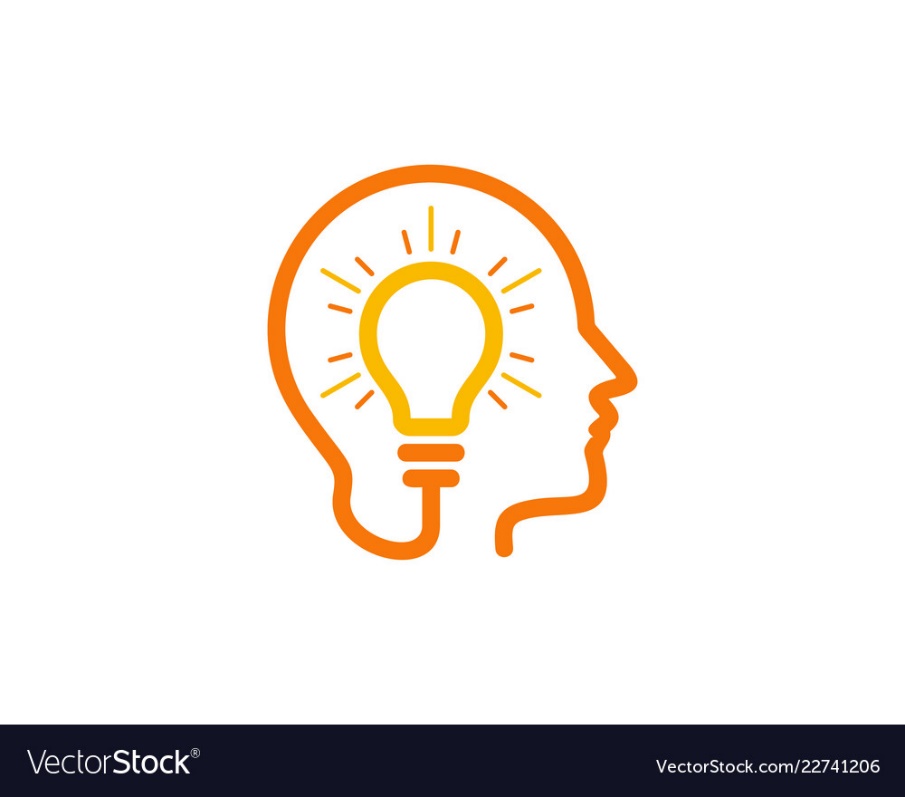 HÌNH THÀNH KIẾN THỨC
Phần mềm nào là phần mềm trình chiếu?
A. Microsoft Word
B. Mozilla Firefox
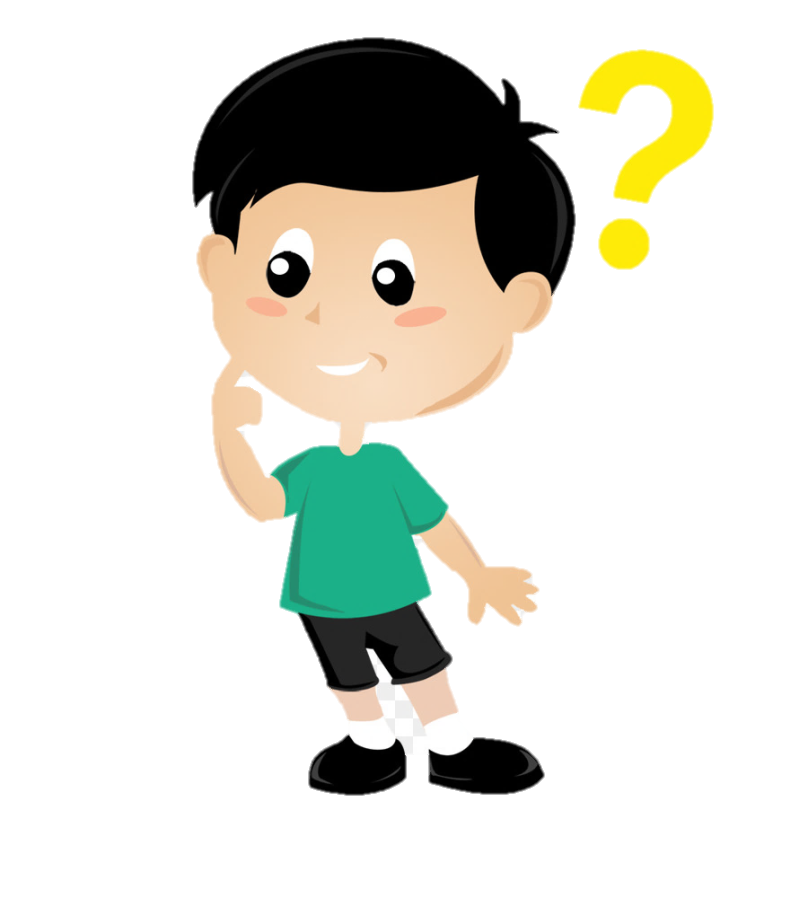 C. Microsoft PowerPoint
D. Microsoft Excel
BÀI 11. TẠO BÀI TRÌNH CHIẾU
1. Một số chức năng cơ bản của phần mềm trình chiếu
- Phần mềm trình chiếu là phần mềm được thiết kế để cho phép người sử dụng trình bày thông tin như văn bản, hình ảnh, âm thanh và video dưới hình thức trình chiếu một cách hấp dẫn và hiệu quả.
Khi tạo một bài trình bày với nội dung gồm văn bản, hình ảnh và nhiều đối tượng khác, em chọn sử dụng phần mềm soạn thảo văn bản hay phần mềm trình chiếu?
Em hãy nêu các chức năng cơ bản của phần mềm trình chiếu?
- Phần mềm trình chiếu có hai chức năng cơ bản là:
 	+ Tạo bài trình chiếu 
 	+ Trình chiếu
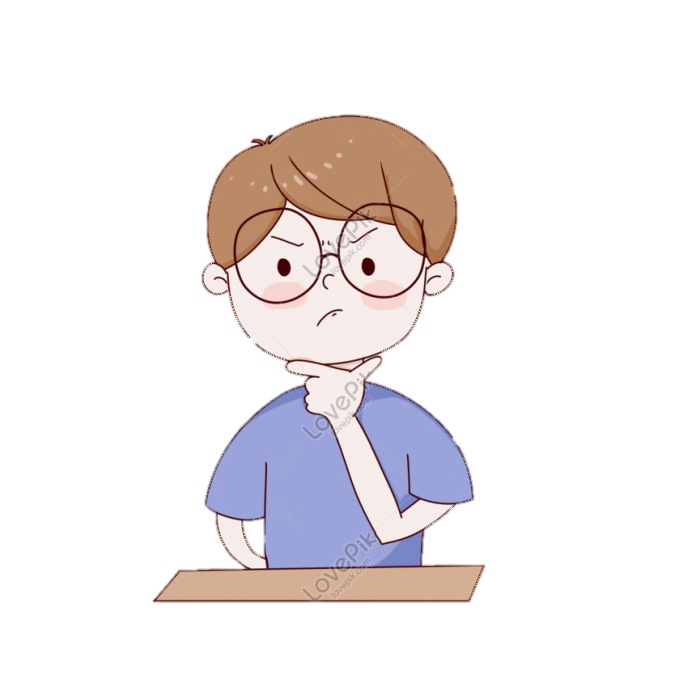 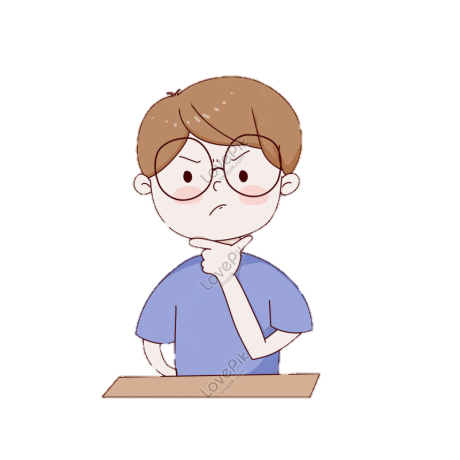 BÀI 11. TẠO BÀI TRÌNH CHIẾU
1. Một số chức năng cơ bản của phần mềm trình chiếu
Trong các phát biểu sau, phát biểu nào đúng, phát biểu nào sai?
A) Phần mềm trình chiếu thường được sử dụng để tạo bài trình chiếu phục vụ hội nghị, dạy học, quảng cáo,…
B) Phần mềm trình chiếu có chức năng tạo bài trình chiếu và lưu dưới dạng tệp.
C) Có thể nhập và xử lí văn bản, hình ảnh trên các trang chiếu.
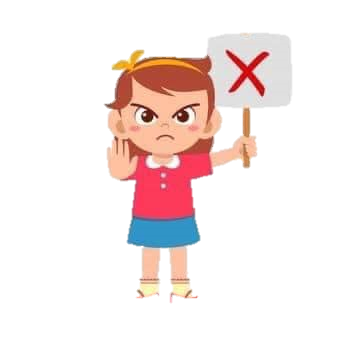 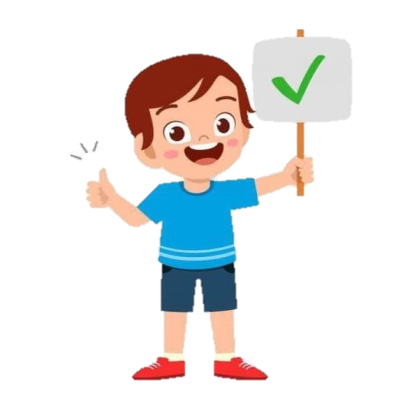 D) Chức năng chính của phần mềm trình chiếu là tính toán tự động
A,B,C: đúng; D: sai
BÀI 11. TẠO BÀI TRÌNH CHIẾU
1. Một số chức năng cơ bản của phần mềm trình chiếu
- Phần mềm trình chiếu có các hiệu ứng làm cho nội dung trình bày thêm sinh động và hấp dẫn.
Qua bài tập trên, theo em phần mềm trình chiếu có những ưu điểm nổi bật nào?
- Phần mềm trình chiếu thường được sử dụng để tạo bài trình chiếu phục vụ hội thảo, hội nghị, dạy học, quảng cáo,…
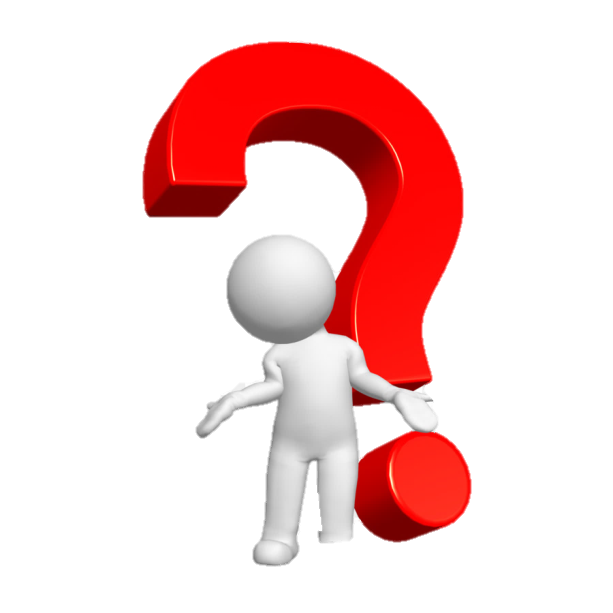 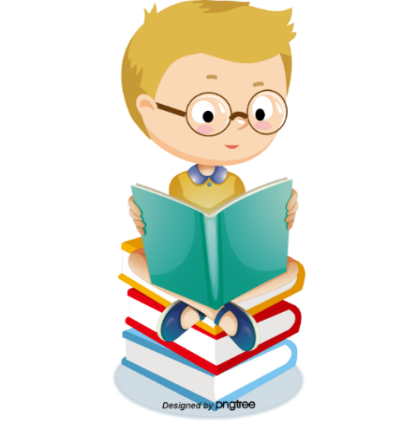 BÀI 11. TẠO BÀI TRÌNH CHIẾU
1. Một số chức năng cơ bản của phần mềm trình chiếu
- Phần mềm trình chiếu có hai chức năng cơ bản là tạo bài trình chiếu và trình chiếu.
- Phần mềm trình chiếu có các hiệu ứng làm cho nội dung trình bày thêm sinh động và hấp dẫn.
- Phần mềm trình chiếu thường được sử dụng để tạo bài trình chiếu phục vụ hội thảo, hội nghị, dạy học, quảng cáo,…
BÀI 11. TẠO BÀI TRÌNH CHIẾU
1. Một số chức năng cơ bản của phần mềm trình chiếu
2. Tiêu đề của bài trình chiếu
Khi tạo bài trình chiếu em thường trình bày các trang như thế nào?
- Bài trình chiếu thường có trang đầu tiên là trang tiêu đề cho biết chủ đề của bài trình bày, tiếp theo là các trang nội dung.
- Tiêu đề trang làm nổi bật nội dung cần trình bày trong trang và được đặt trên đầu các trang nội dung.
Theo em tiêu đề của bài trình chiếu nên đặt ở trang nào? Muốn làm nổi bật nội dung của mỗi trang thì cần làm như thế nào?
- Các phần mềm trình chiếu có sẵn các mẫu bố trí nội dung trang chiếu để thuận tiện cho người sử dụng
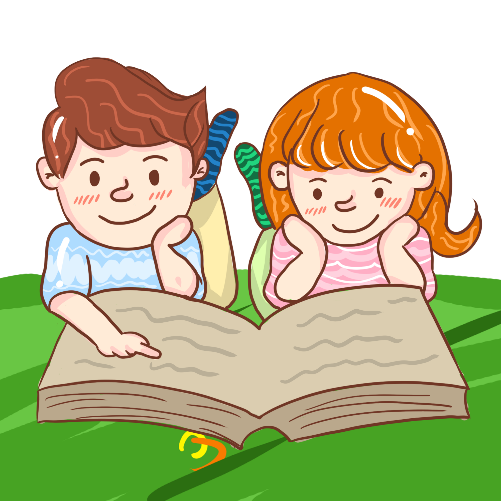 BÀI 11. TẠO BÀI TRÌNH CHIẾU
1. Một số chức năng cơ bản của phần mềm trình chiếu
2. Tiêu đề của bài trình chiếu
Phát biểu nào sau đây ‘‘không đúng’’?
A. Trang tiêu đề là trang đầu tiên và cho biết chủ đề của bài trình chiếu.
B. Các trang nội dung của bài trình chiếu thường có tiêu đề trang.
C. Tiêu đề trang giúp làm nổi bật nội dung cần trình bày của trang.
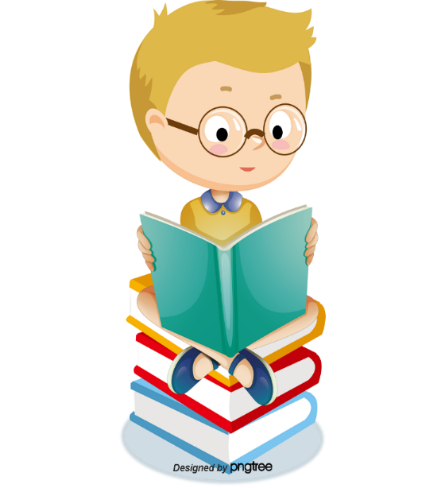 D. Các phần mềm trình chiếu không có sẵn các bố trí.
BÀI 11. TẠO BÀI TRÌNH CHIẾU
1. Một số chức năng cơ bản của phần mềm trình chiếu
2. Tiêu đề của bài trình chiếu
3. Cấu trúc phân cấp
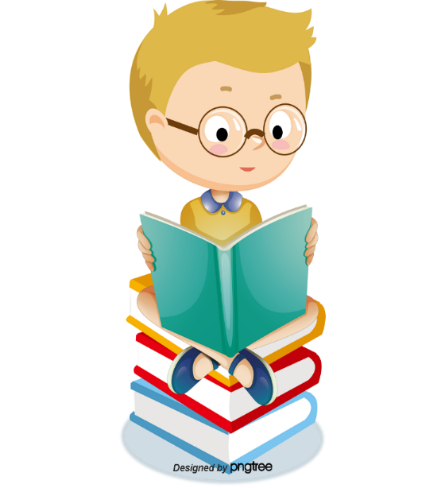 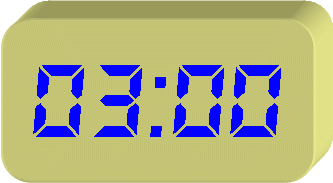 Em hãy so sánh hai cách trình bày dự án Trường học xanh sau đây và cho biết cách trình bày nào dễ hiểu hơn?
Cách 2 
Dự án trường học xanh
1. Ý tưởng
Vai trò của cây xanh
Đề xuất dự án
2. Kế hoạch
2.1. Khảo sát thực tế
2.2. Thực hiện
Phân công trồng và chăm sóc cây
Thời gian
      2.3. Kết quả dự kiến
3. Kết luận
Cách 1 
Dự án trường học xanh
Ý tưởng
Vai trò của cây xanh
Đề xuất dự án
Kế hoạch
Khảo sát thực tế
Thực hiện
Phân công trồng và chăm sóc cây
Thời gian
Kết quả dự kiến
Kết luận
BÀI 11. TẠO BÀI TRÌNH CHIẾU (tiết 1)
1. Một số chức năng cơ bản của phần mềm trình chiếu
2. Tiêu đề của bài trình chiếu
3. Cấu trúc phân cấp
Cấu trúc phân thường được dùng trong soạn thảo văn bản, tạo bài trình chiếu…
Cấu trúc này giúp cho bài trình chiếu có bố cục mạch lạc, dễ hiểu , giúp truyền tải thông tin và quản lí nội dung tốt hơn.
Trang chiếu được sử dụng để giới thiệu một chủ đề và định hướng cho bài trình bày được gọi là:
A. Trang tiêu đề
B. Trang nội dung
C. Trang trình bày bảng
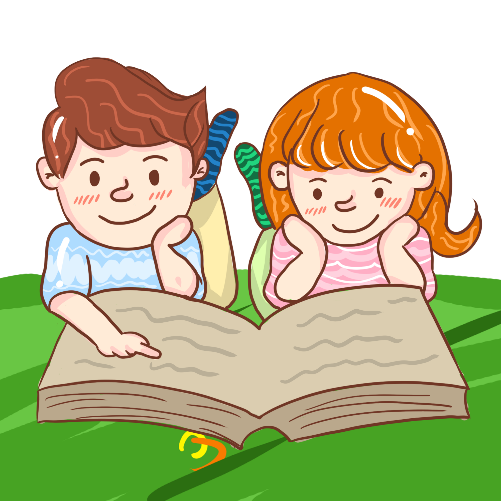 D. Trang trình bày đồ họa
Các mẫu tạo sẵn bố cục nội dung có thể được sử dụng cho một bài trình chiếu gọi là:
A. Trình chiếu
B. Mẫu bố trí
C. Mẫu kí tự
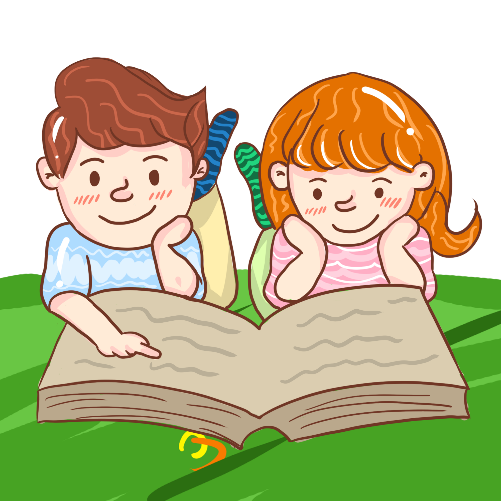 D. Mẫu thiết kế
? Câu nào sau đây ‘‘sai’’ khi nói về cấu trúc phân cấp?
A. Là cấu trúc gồm danh sách nhiều cấp.
B.  Giúp làm cho nội dung cần trình bày có bố cục mạch lạc dễ hiểu.
C. Cấu trúc này gồm một chuỗi các đấu đầu dòng ngang cấp nhau.
D. Cấu trúc này được sử dụng nhiều trong soạn thảo văn bản, tạo bài trình chiếu.
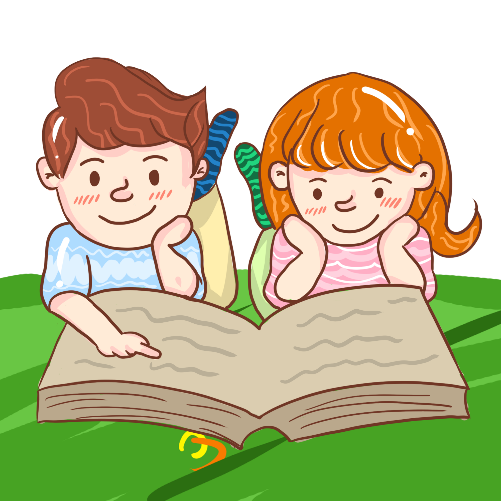 Em hãy đánh dấu X vào cột Đúng/Sai tương ứng
HƯỚNG DẪN HỌC Ở NHÀ
1. Ôn lại nội dung bài học theo cấu trúc phân cấp đã làm trong phần vận dụng.
2. Đọc trước nội dung phần 4. Thực hành: Tạo bài trình chiếu có tiêu đề, cấu trúc phân cấp.
Cám ơn các em 
đã tham gia tiết học ngày hôm nay.